ACTION PLAN FOR  FORK BOLT M6 TAPPING NO-GO PASS
Component       :   Fork Bolt  K-17E
Date of Implementation : 12.12.2022
Stage                 :  Traub Machining
BEFORE
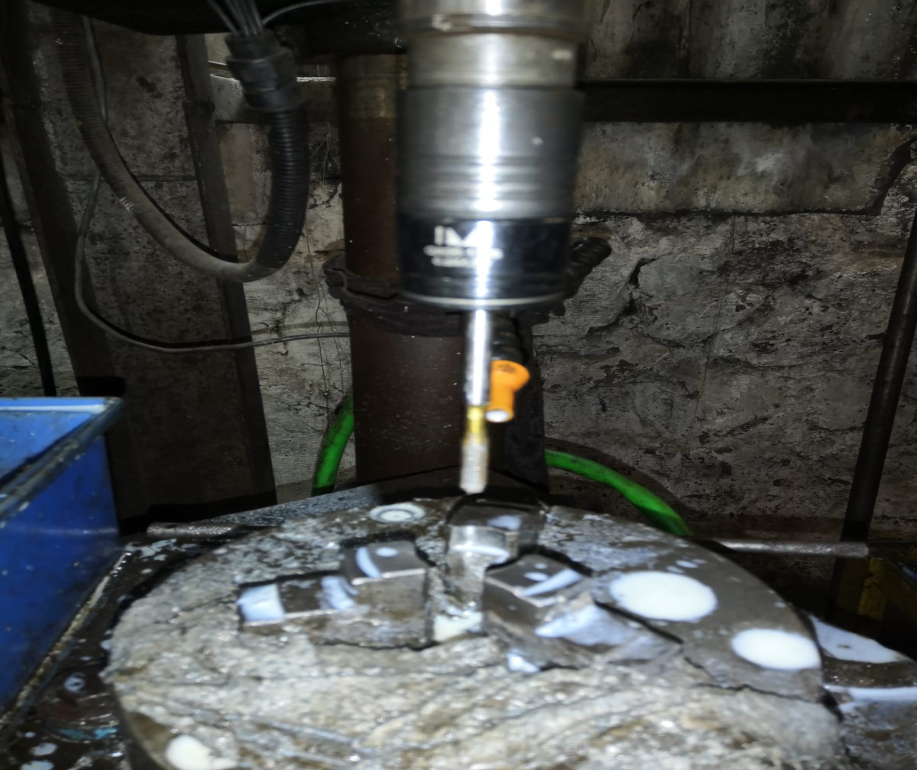 Present Status :-Collet Wear Out  drill bit overhanging due to clamping area less.